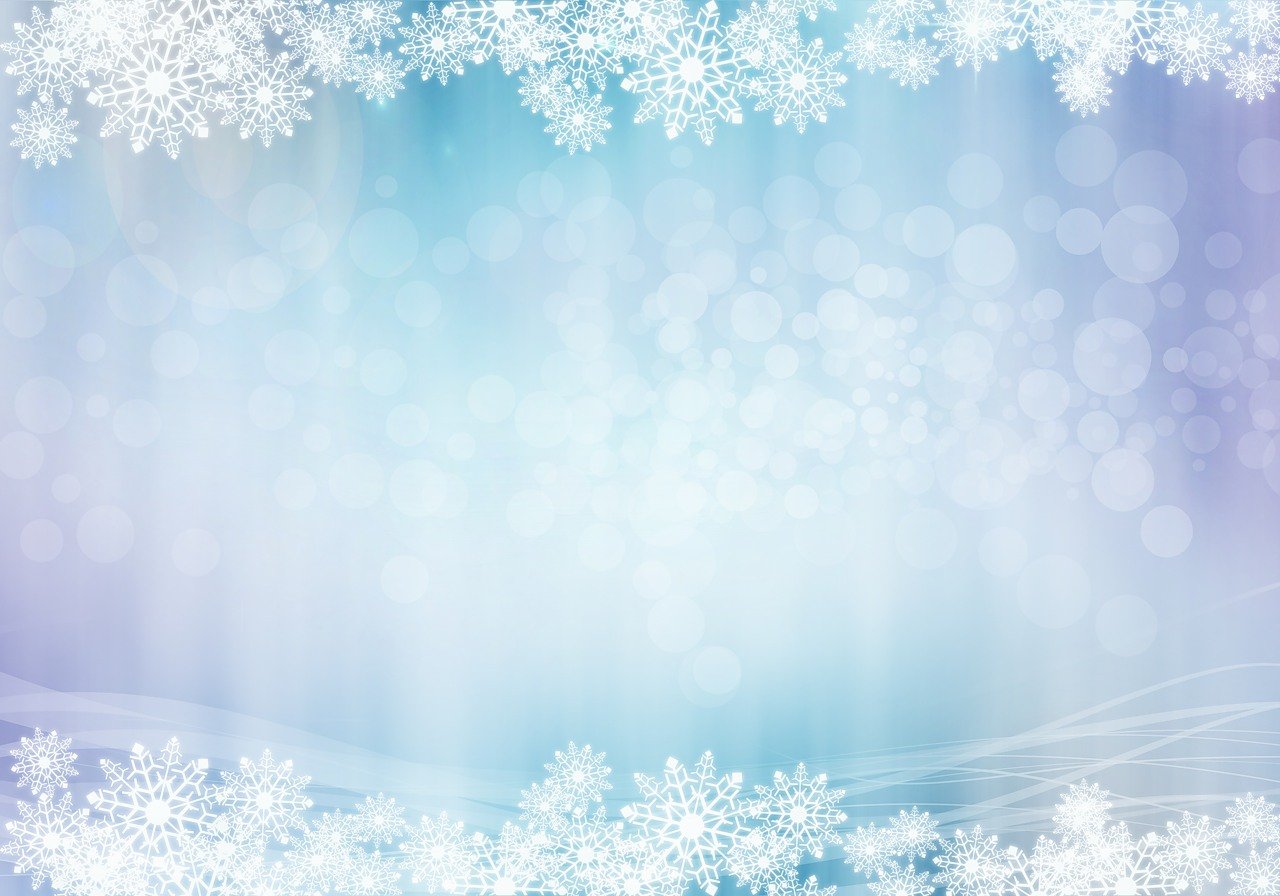 ЧУДЕСА ЗИМНЕГО ГОРОДКА         Старшая группа № 11






                                                                      Воспитатели: Морозова А.В
                                          2023                                             Шахалова Е.С
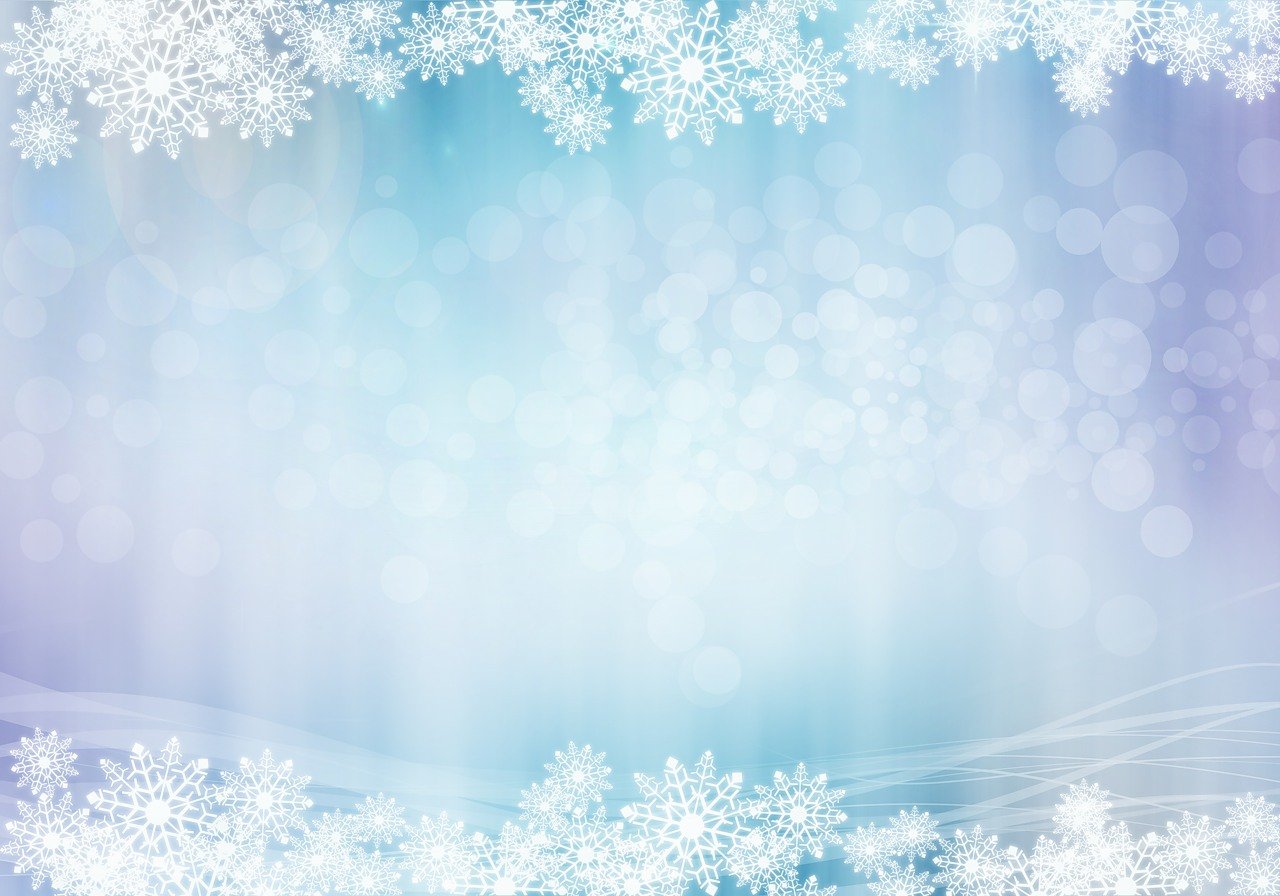 Цель проекта: создание благоприятных условий для воспитательной  образовательной работы с детьми, повышения двигательной активности воспитанников в условиях детского сада в зимний период.
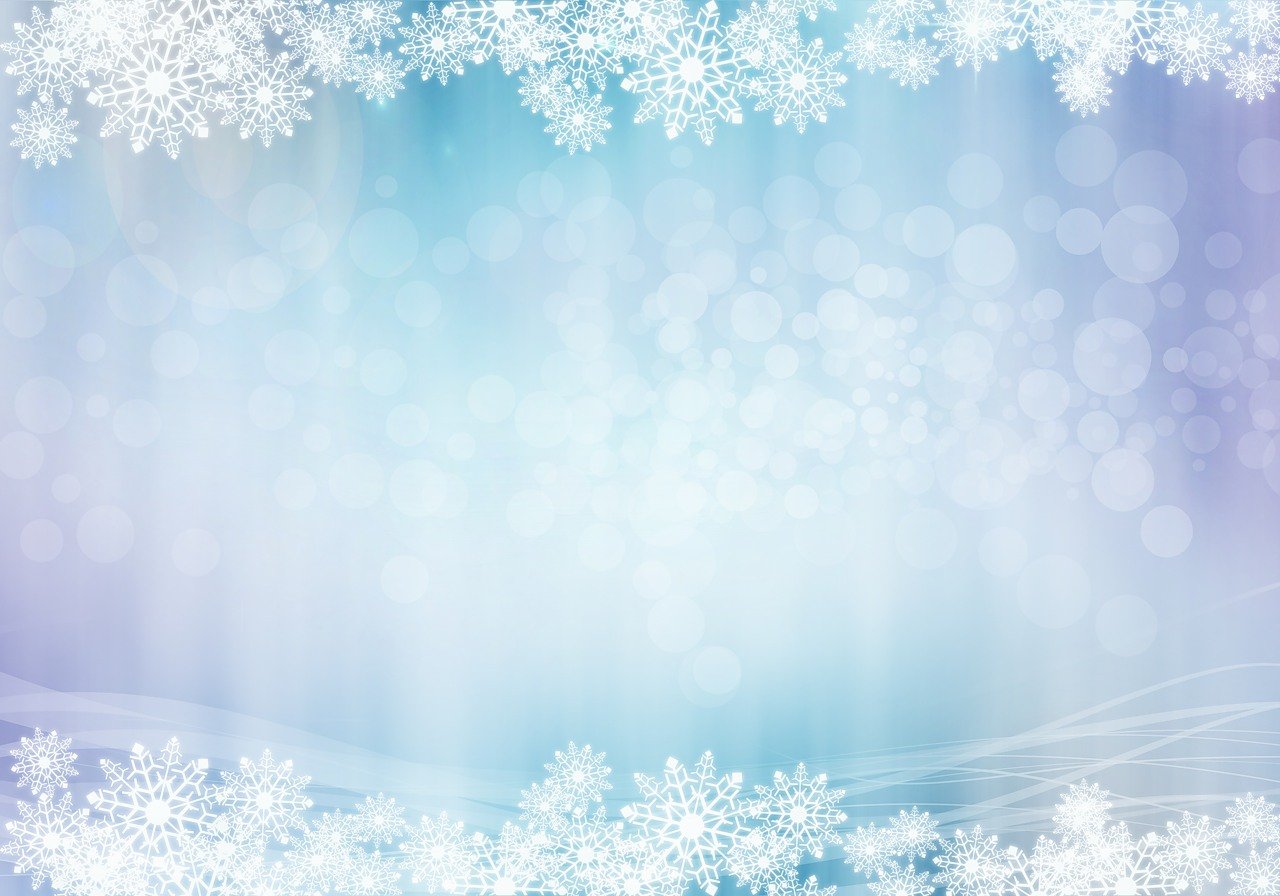 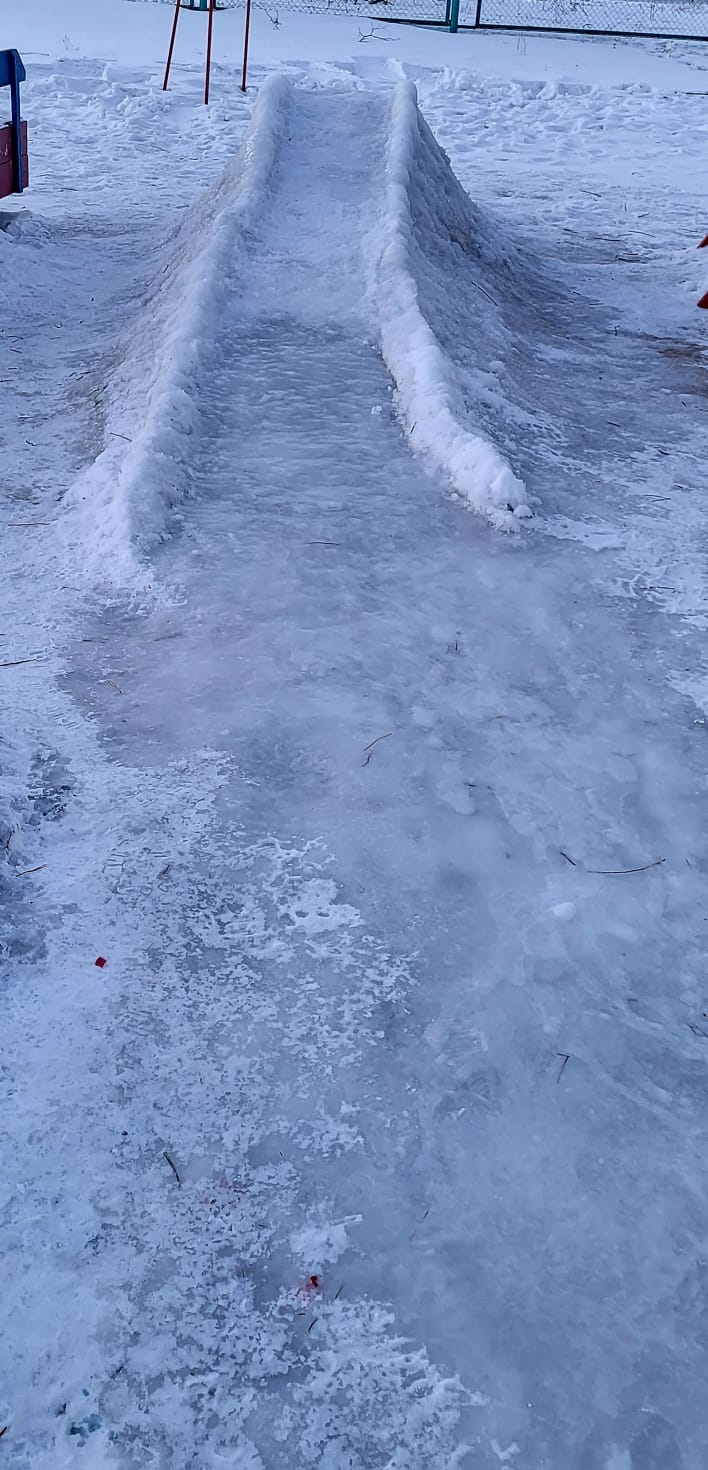 Начинали мы с детьми строить горку для езды
Снег сгребали в одну кучу, чтоб кататься было круче.
Для заливки брали ведра, и махали ими бодро.

Привлекли родителей, для дальнейшей помощи.
А родители пришли и нам с горкой помогли.

Вот в субботу на задворках
Оборудовали горку.
Чтобы стала ледяной, поливали снег водой.
Горку сделали для всех.
И теперь веселье, смех.
Будут слышаться с утра – 
Ох и славная гора!!!
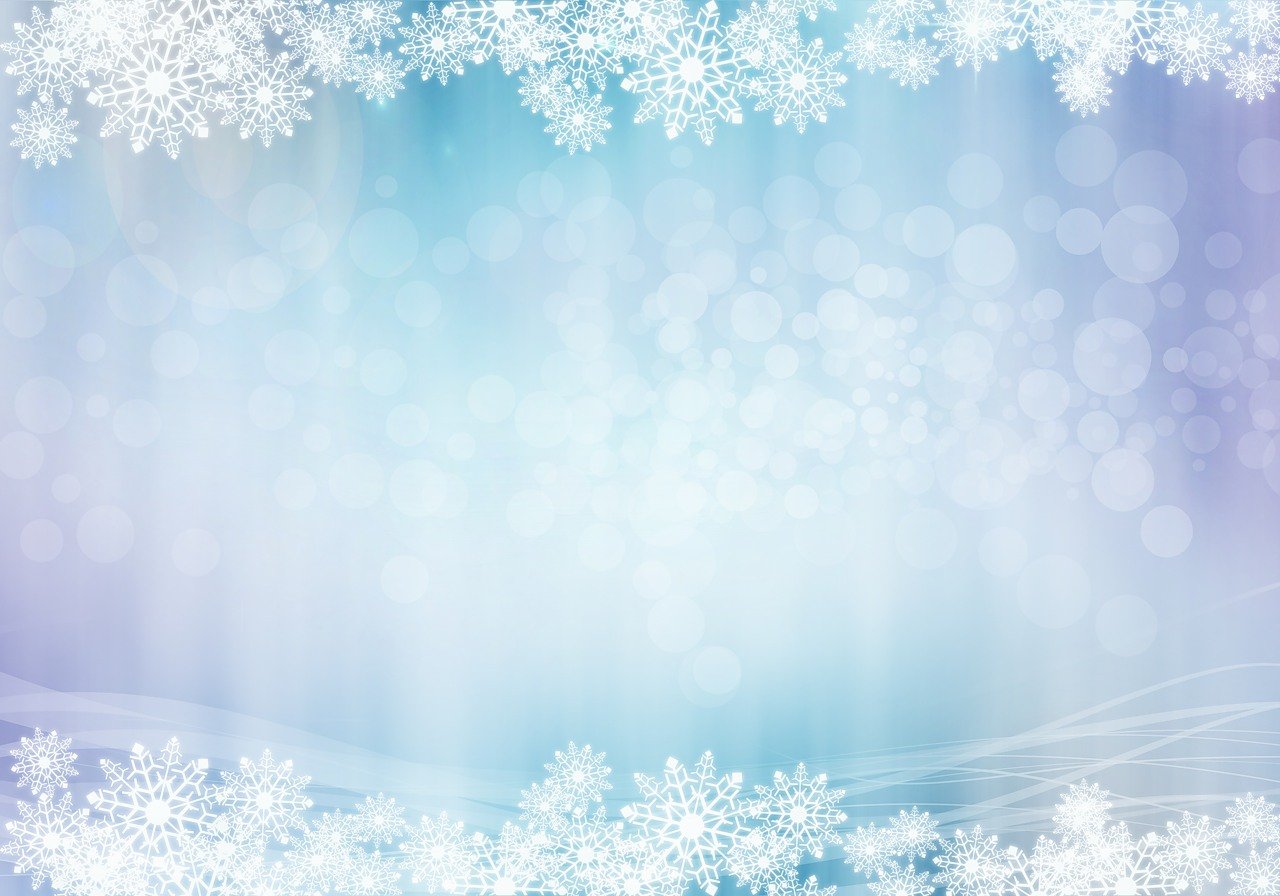 В центре нашего участкаЗа ночь выросла гораОбъясните мне откудаПоявилось это чудо? 
Отвечает дворник — дядяНа сугроб огромный глядя:«Да ведь это Дед МорозВам снежок сюда принёс»
Закричали дети дружно:«Нам такое чудо нужно»И под громкое ура!Вверх полезла детвора.
Здесь теперь с утра до ночиКаждый может, кто захочетПокататься с ветеркомНа санях и кувырком!
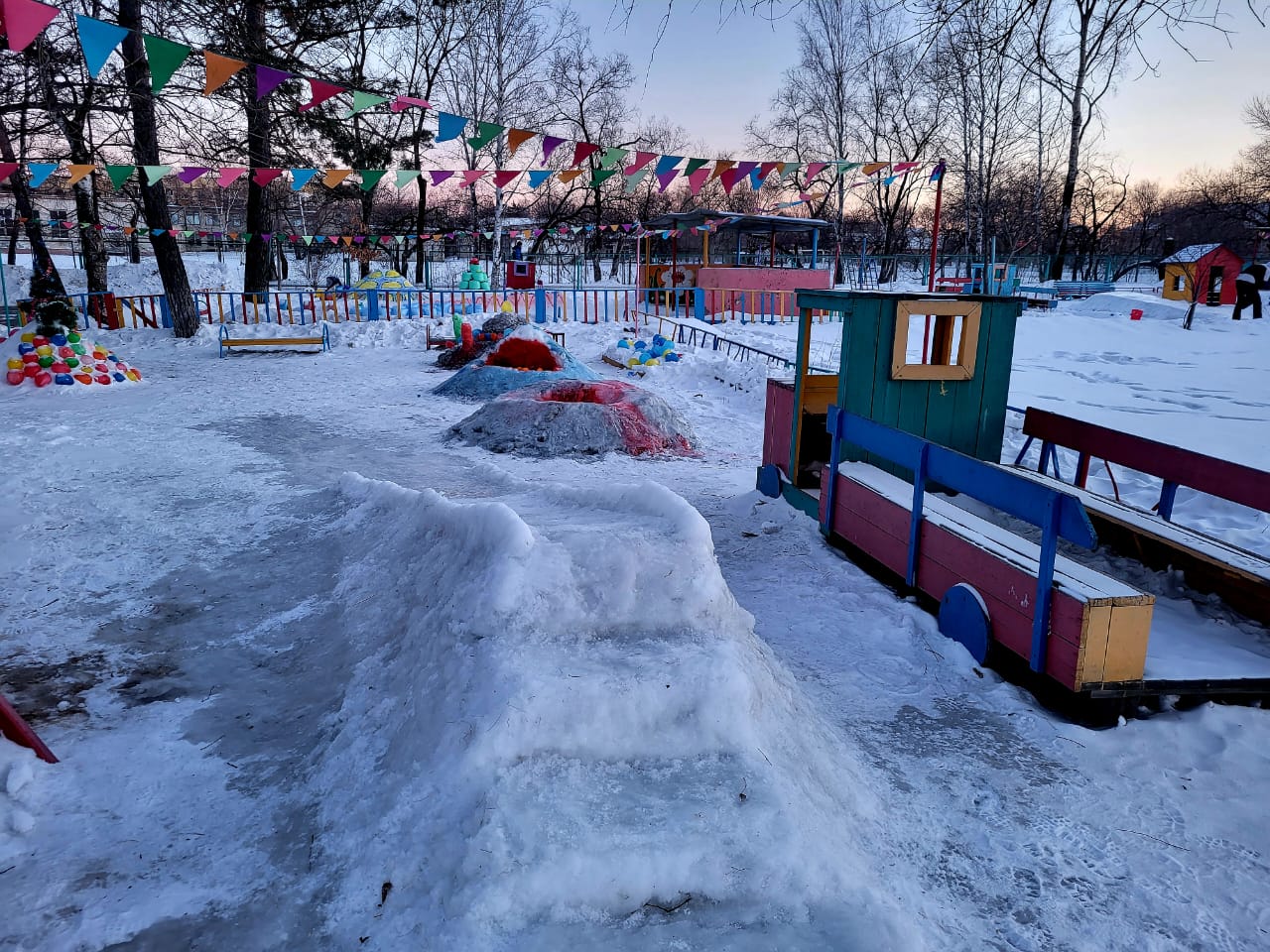 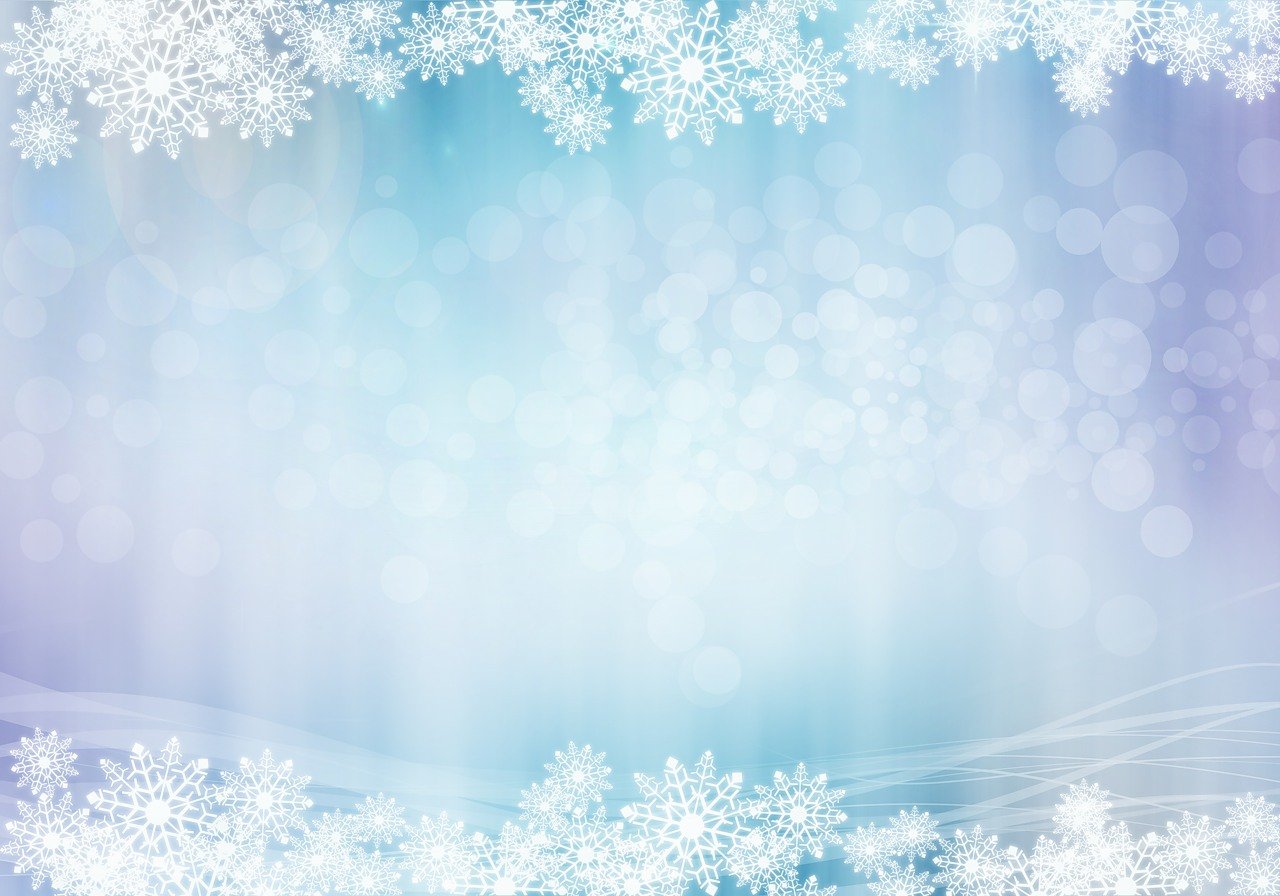 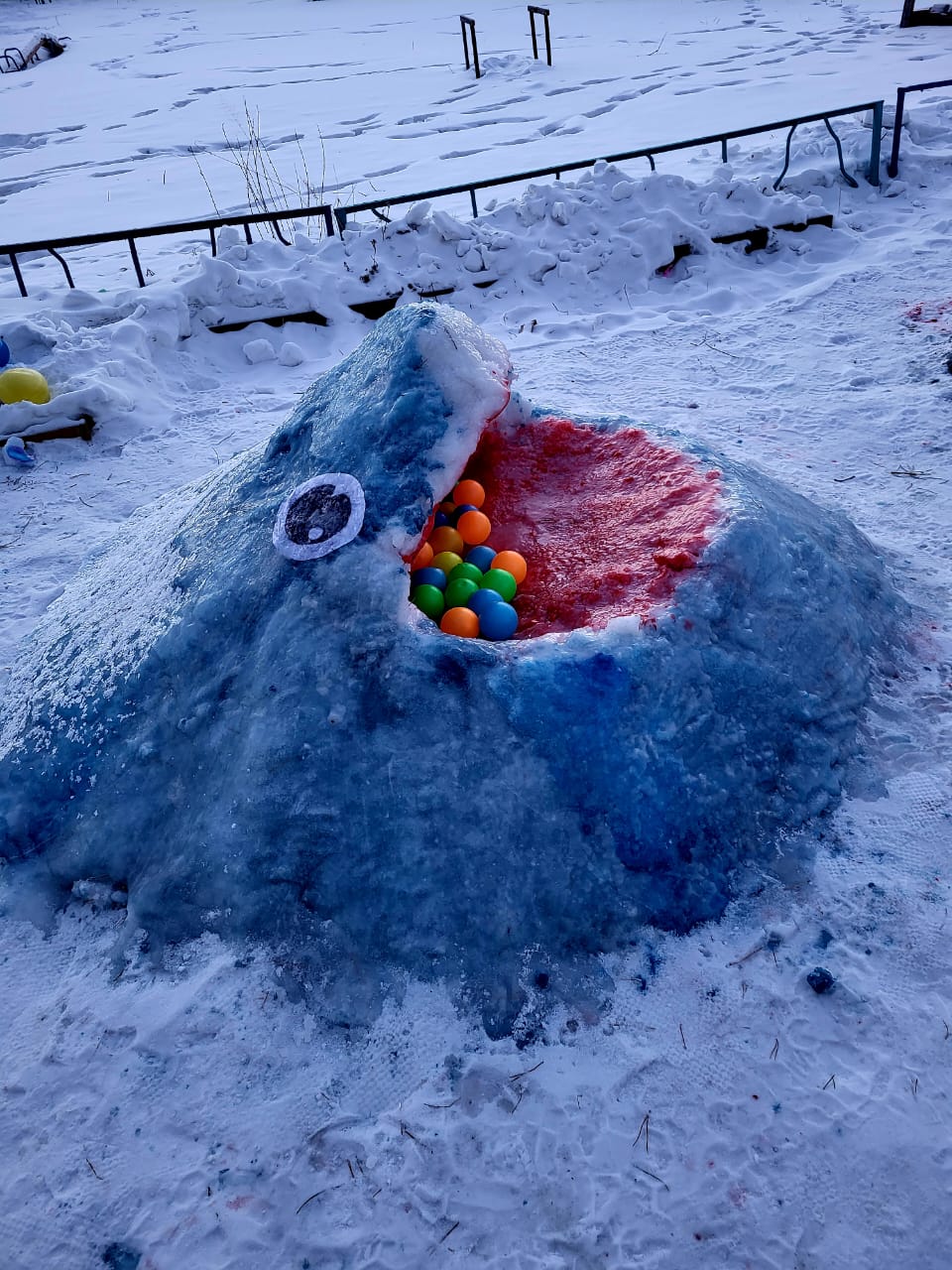 Вот это чудо зверь морской.
Ты в стороночке не стой.
Весело с ним поиграй.
Ему мячик покидай
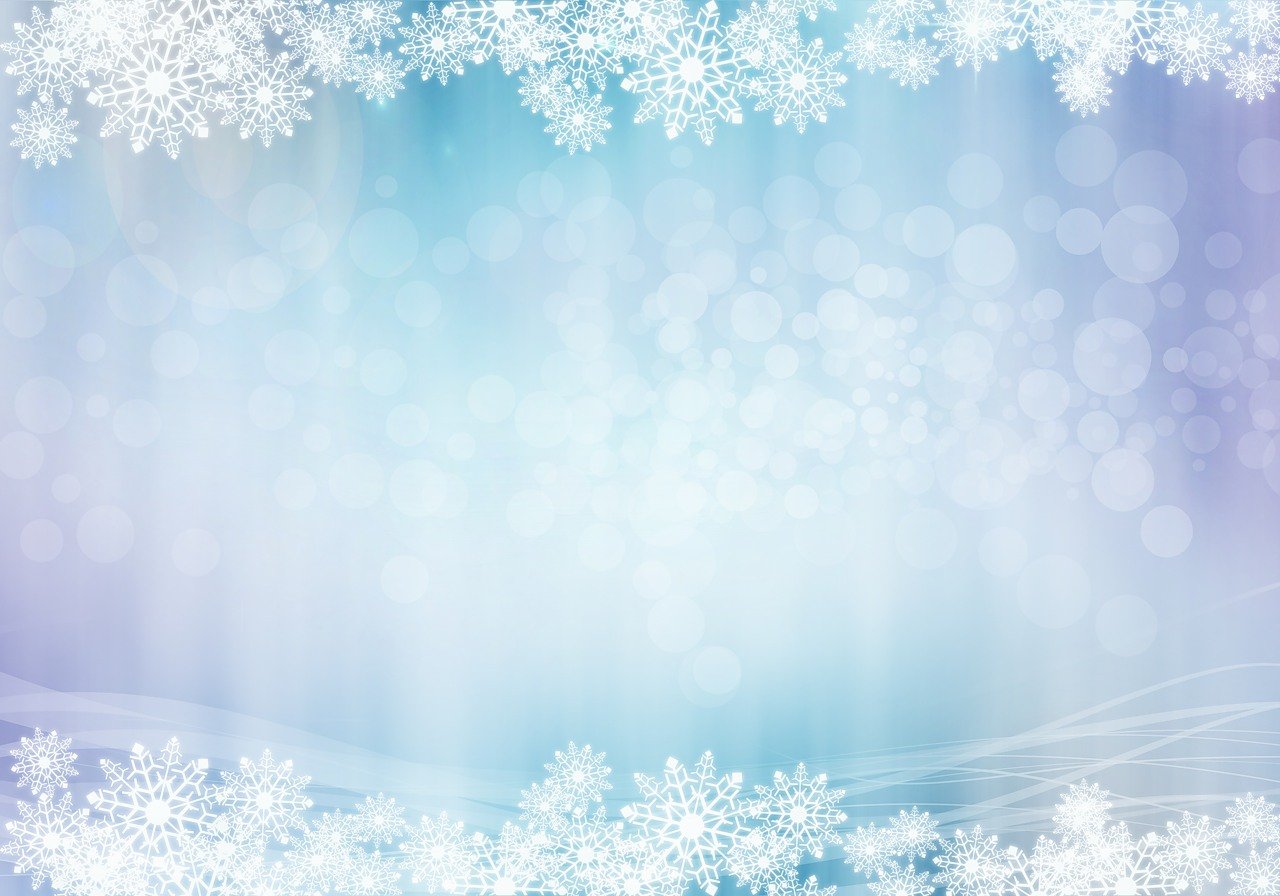 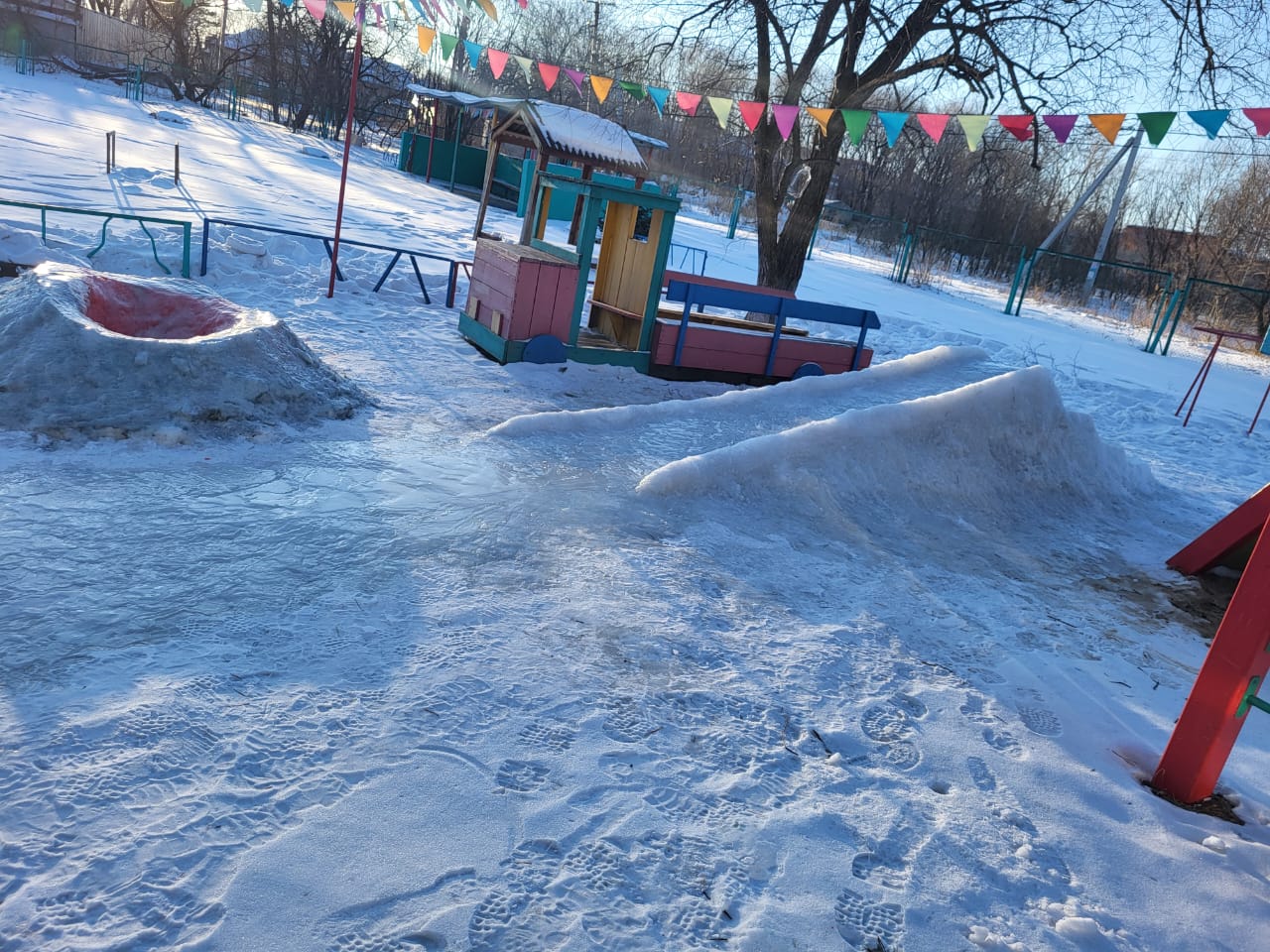 Мы в снежки играем смело,
Ах какое это дело!
Любим мы морозный день,
Нам в снежки играть не лень.
Пусть зима морозит нас,
Мы погреемся сейчас.
Будем в цель снежки кидать,
Ловко мячики метать.
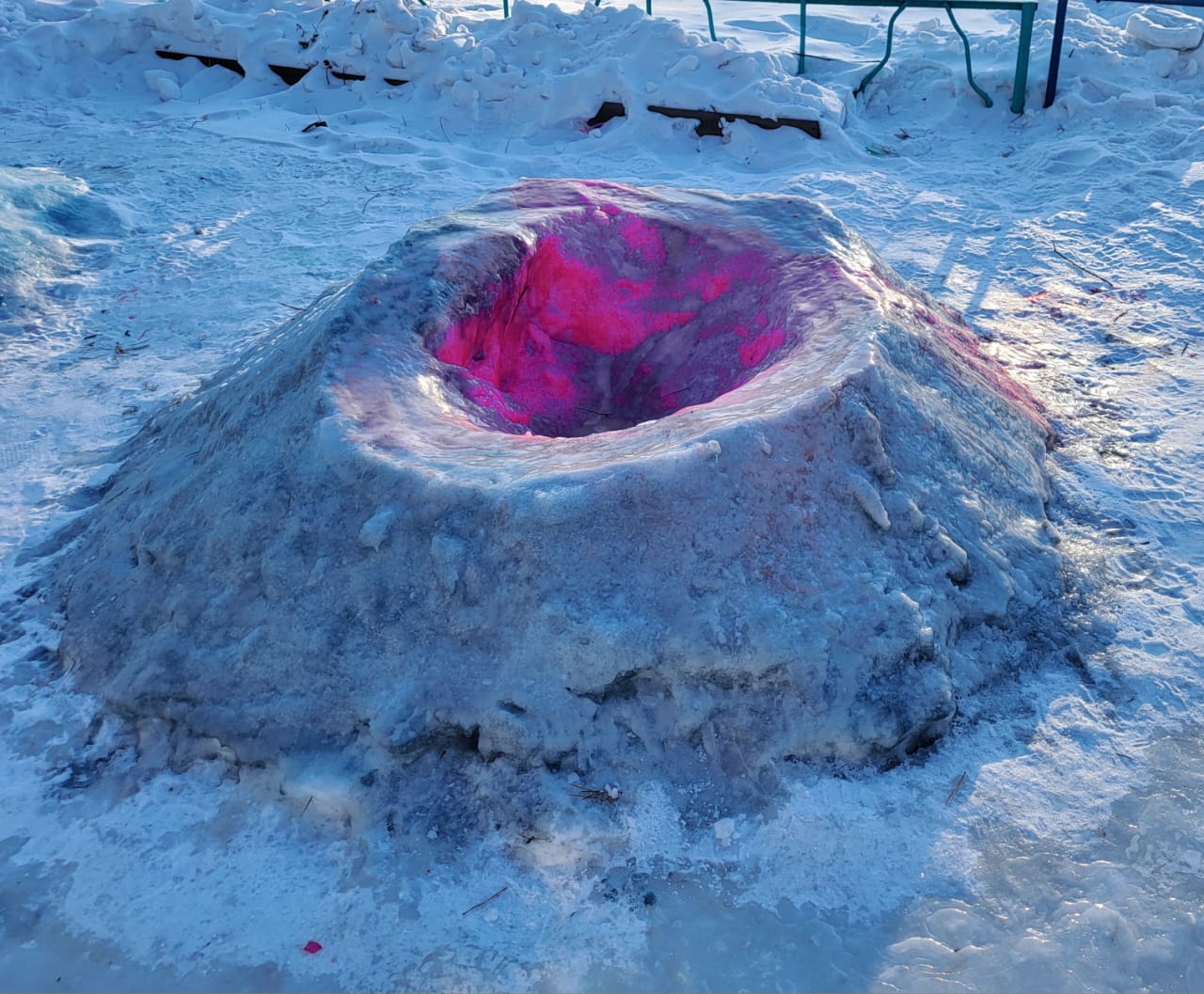 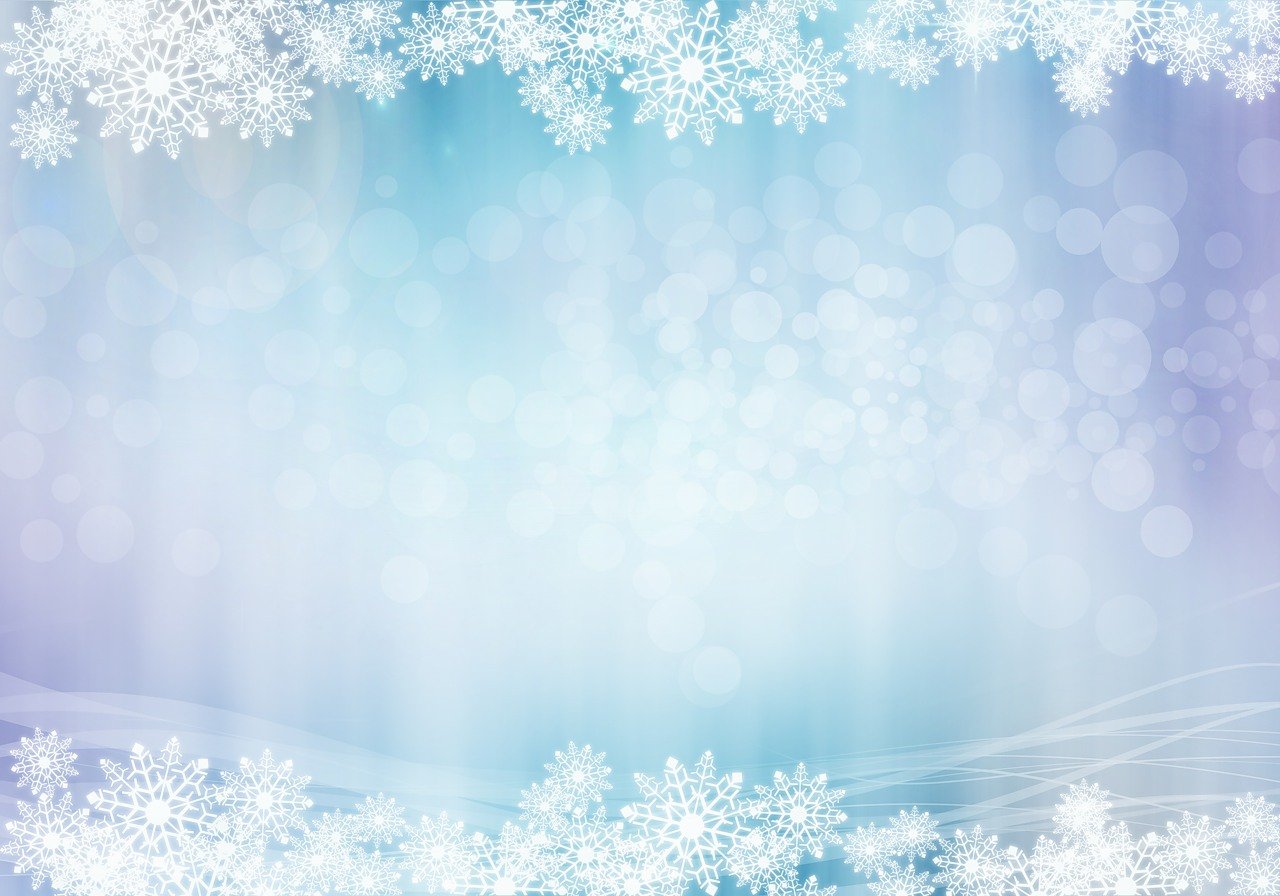 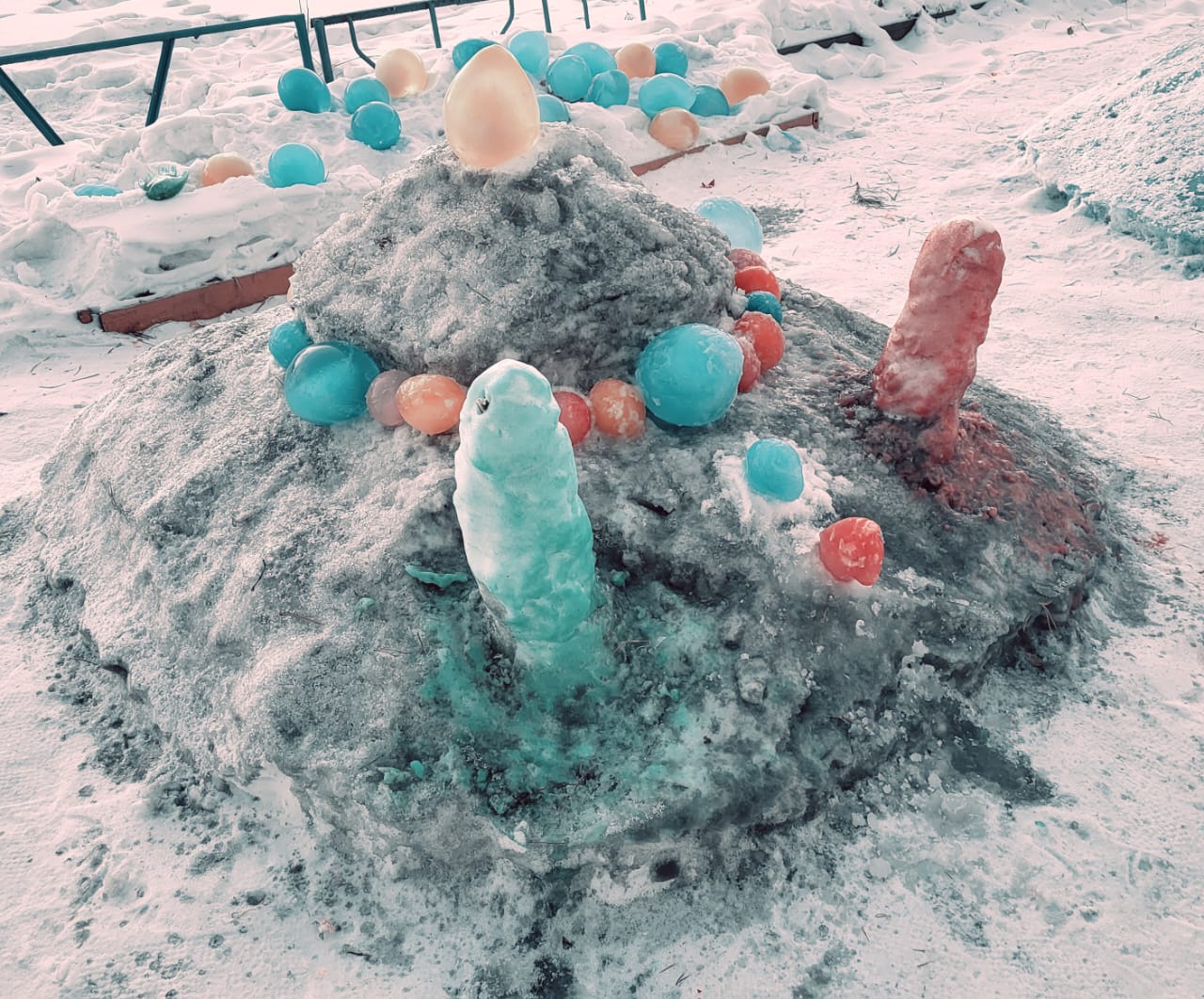 Спорт нам плечи расправляет, Силу, ловкость нам дает. Он нам мышцы развивает, На рекорды нас зовет.


Кто лучше кольца в цель кидал?
Кто в кольцеброс всех обыграл?
Давай сейчас узнаем!
Очки пересчитаем.
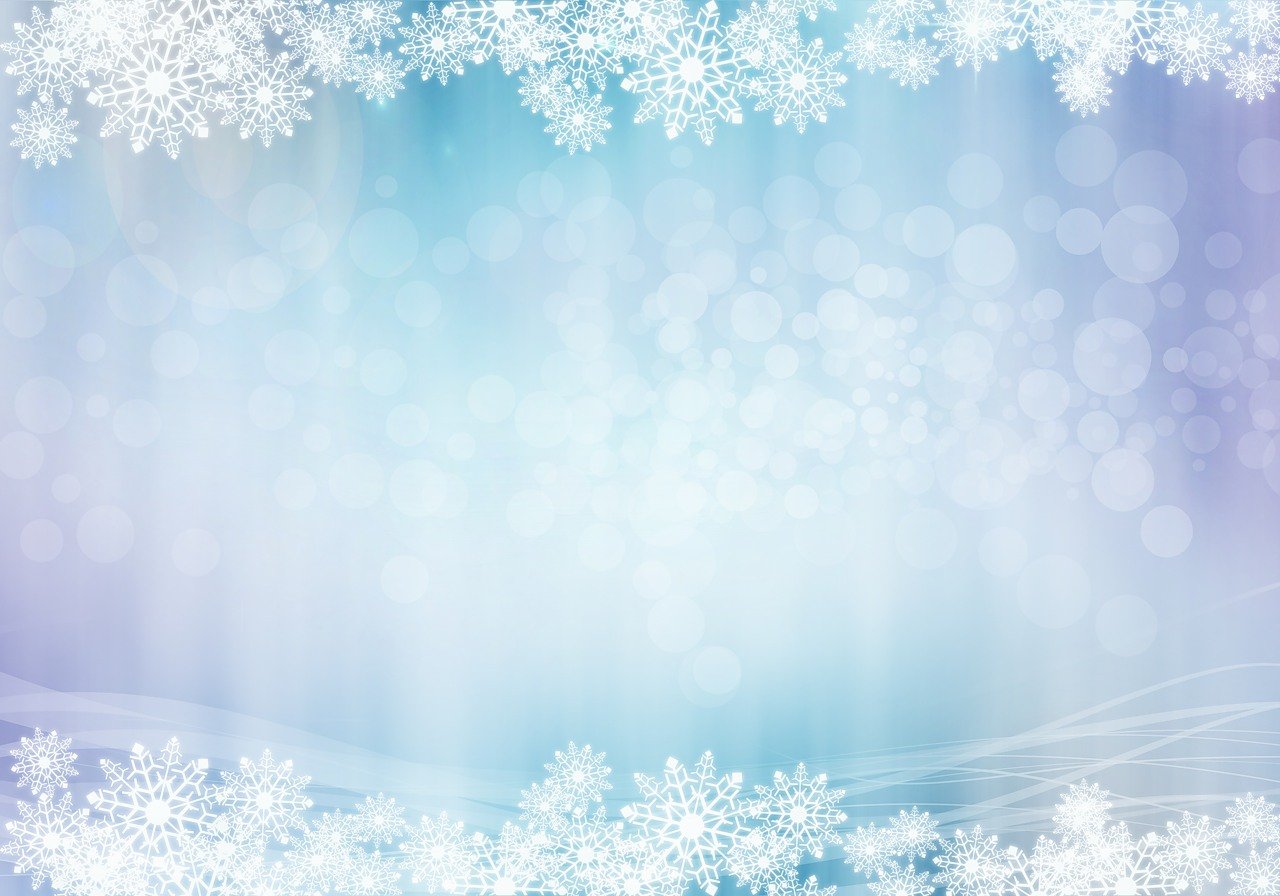 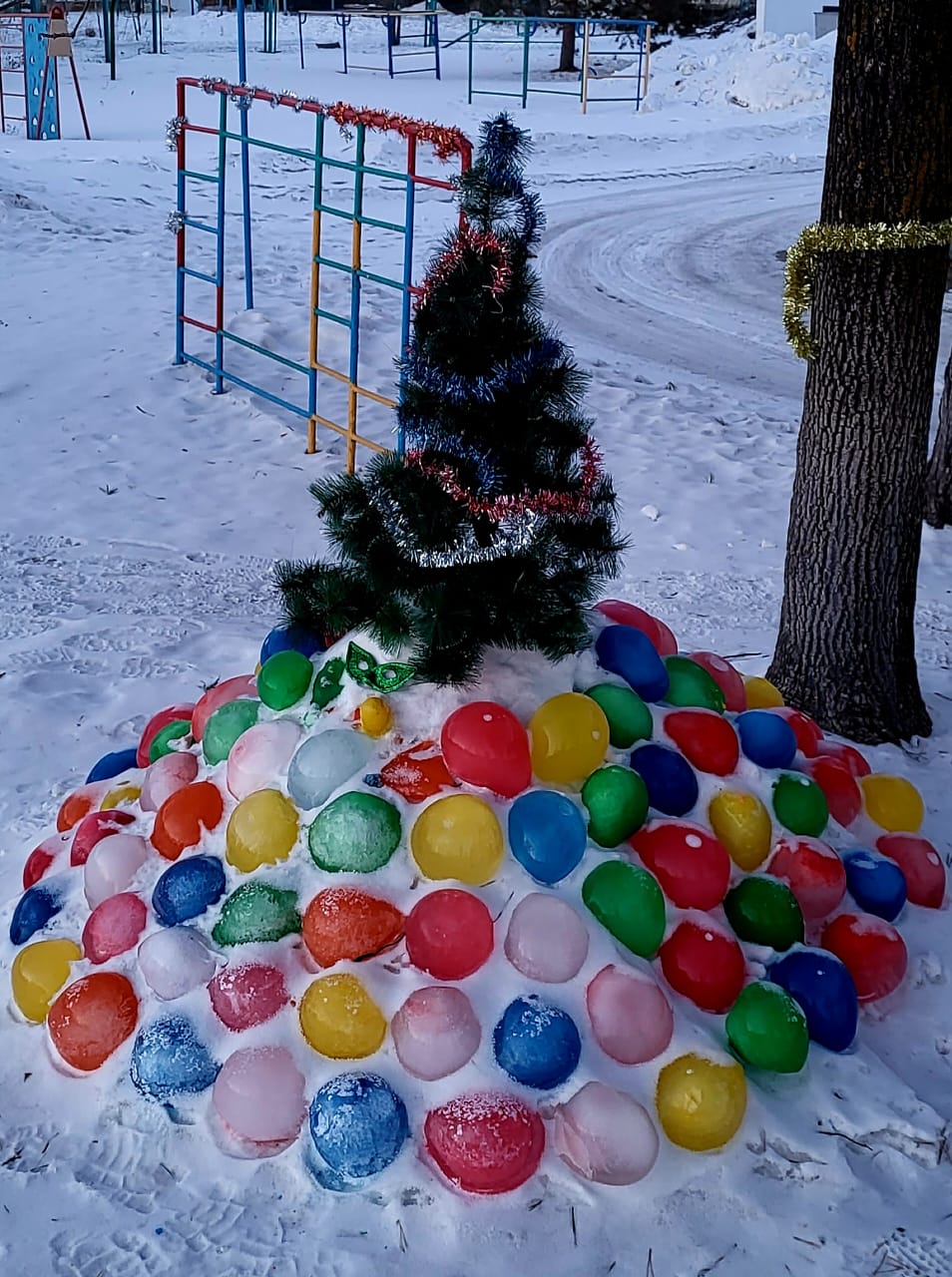 Снег в лесу закутал елку, 
Спрятал елку от ребят. 
Ночью елка втихомолку, 
Прибежала в детский сад. 
А у нас в саду веселье, 
Пляшет шумный хоровод. 
Под молоденькой елью,
Мы встречали  Новый год!
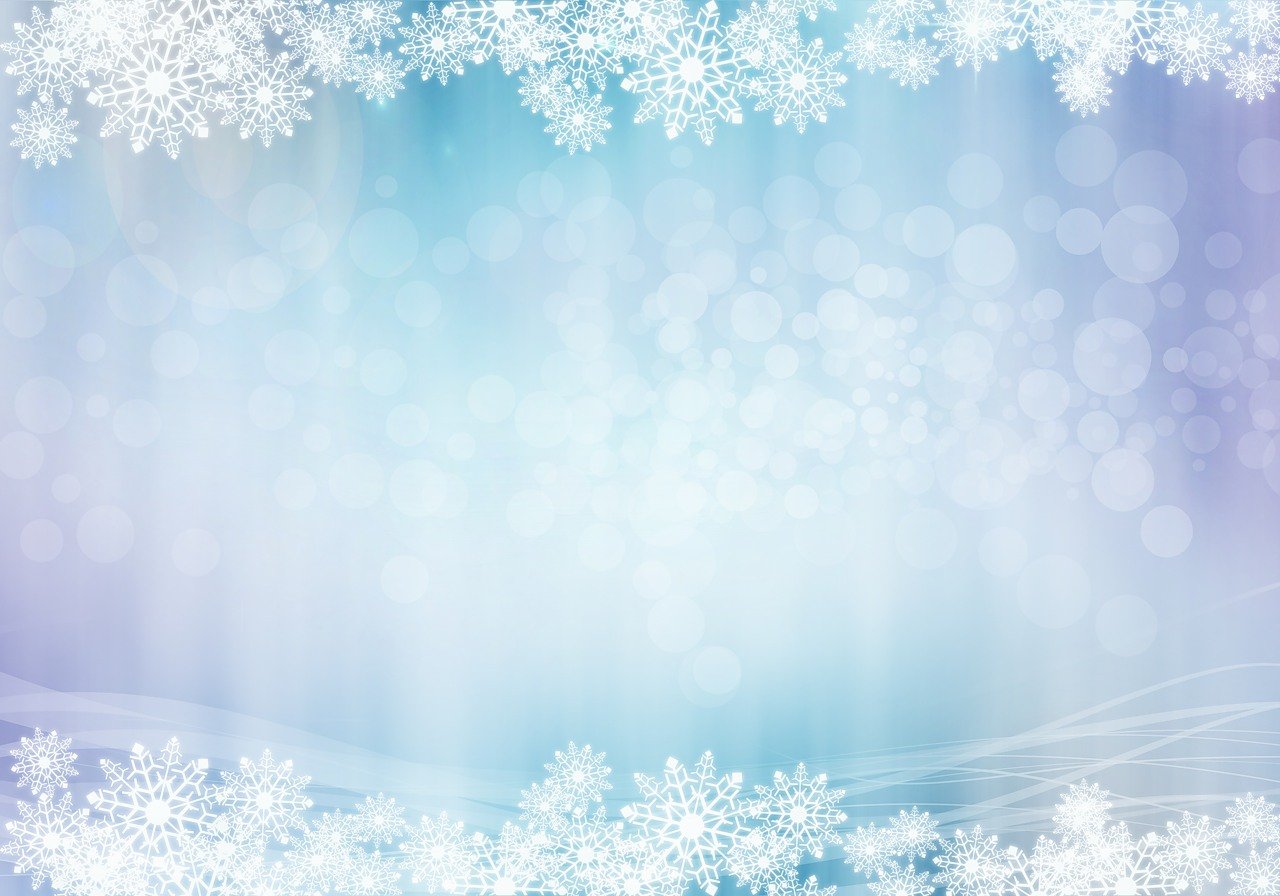 В результате проделанной работы , мы достигли 
главной цели: 
Все оформление участка создает праздничное настроение,
радует глаз ребенка, создает у него эмоционально положительное отношение к  детскому саду, желание посещать его, обогащает новыми впечатлениями,
способствует физическому развитию детей дошкольного возраста.
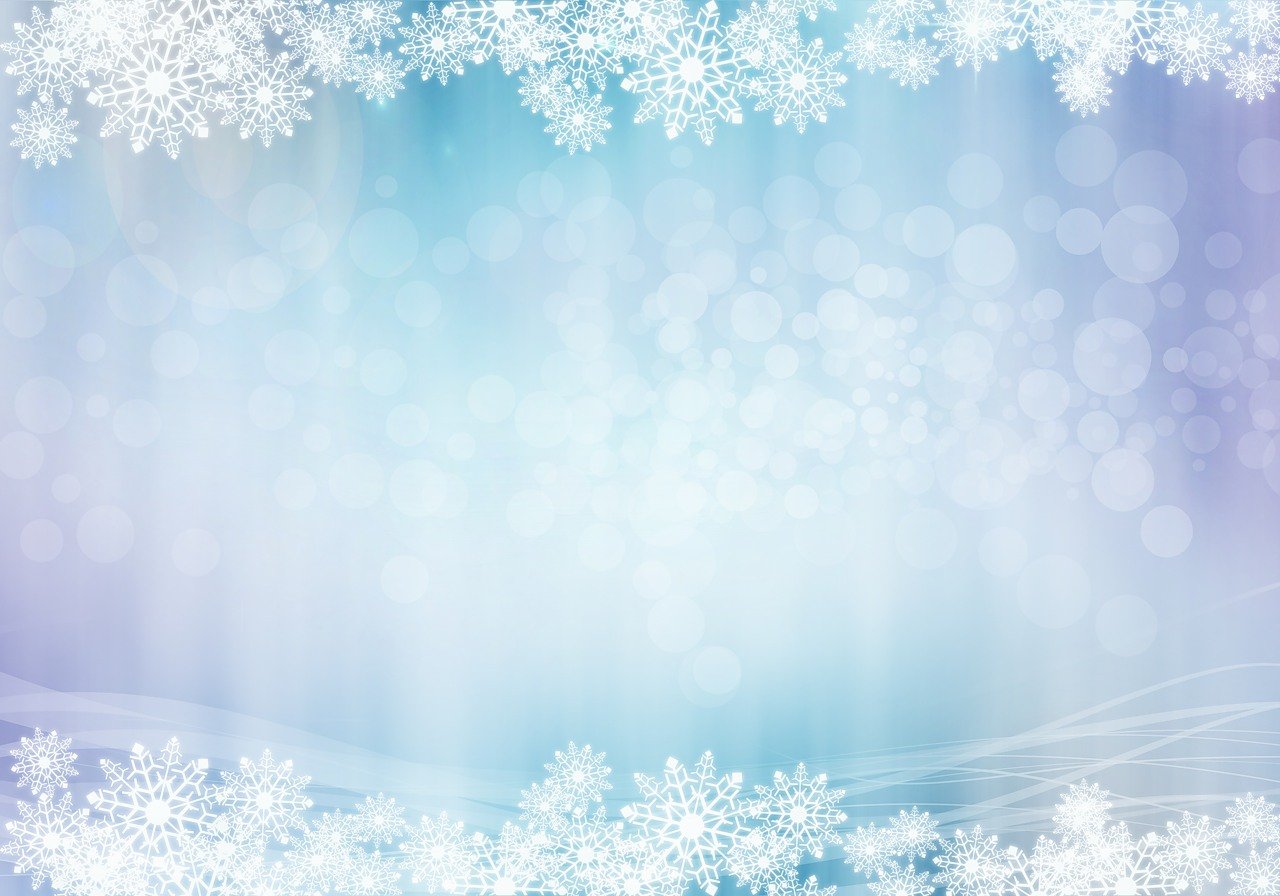 Приятных и безопасных прогулок!
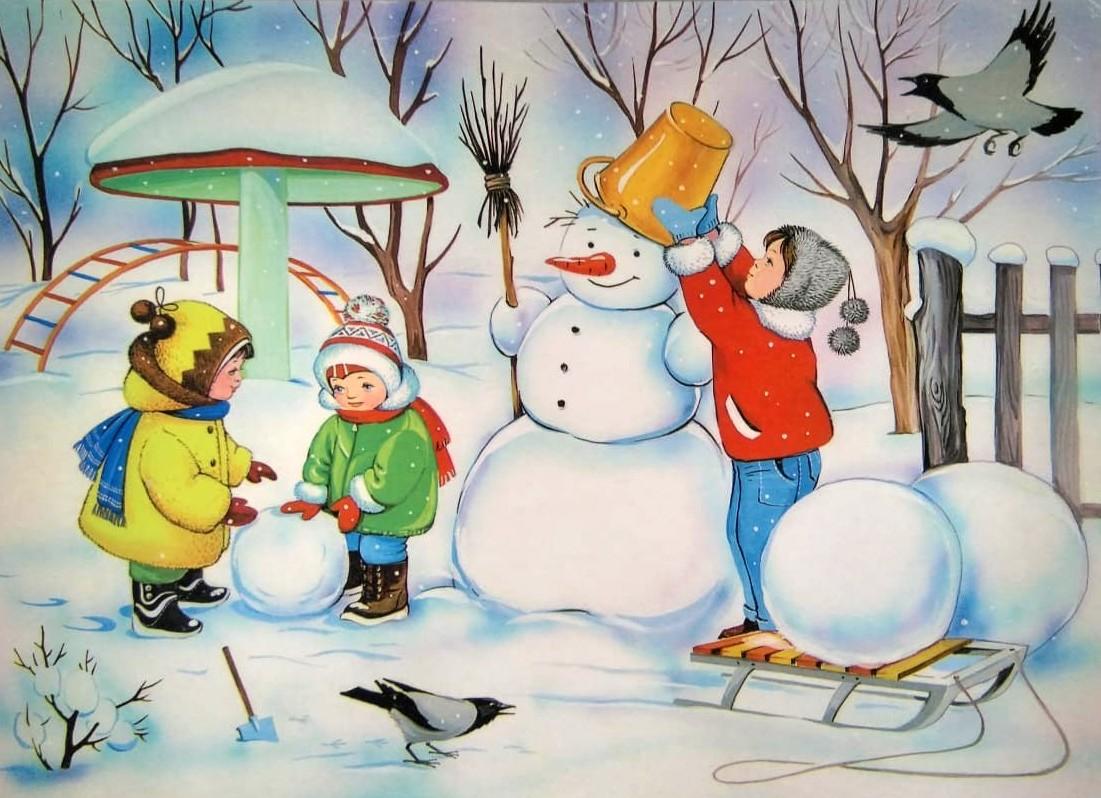 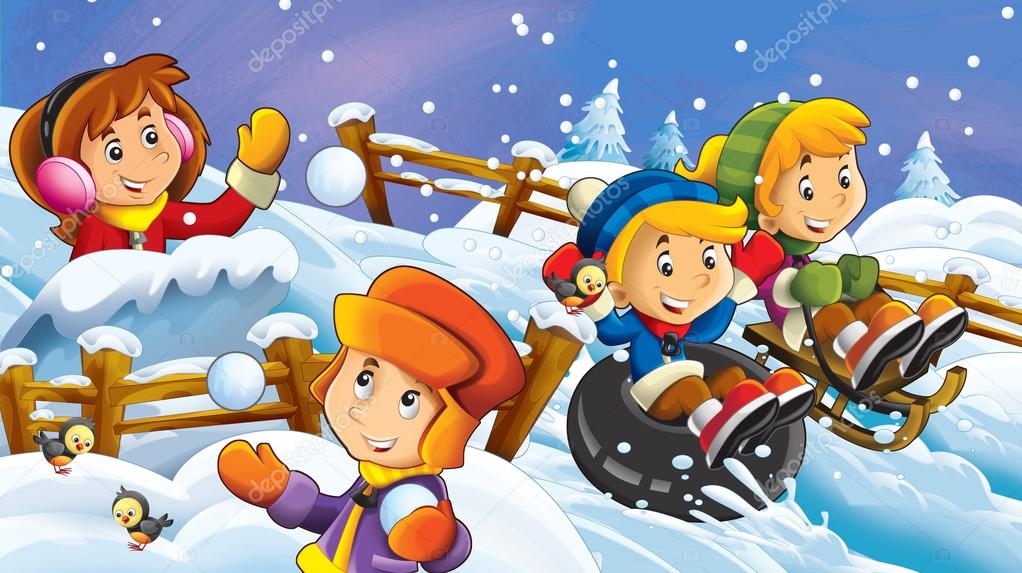